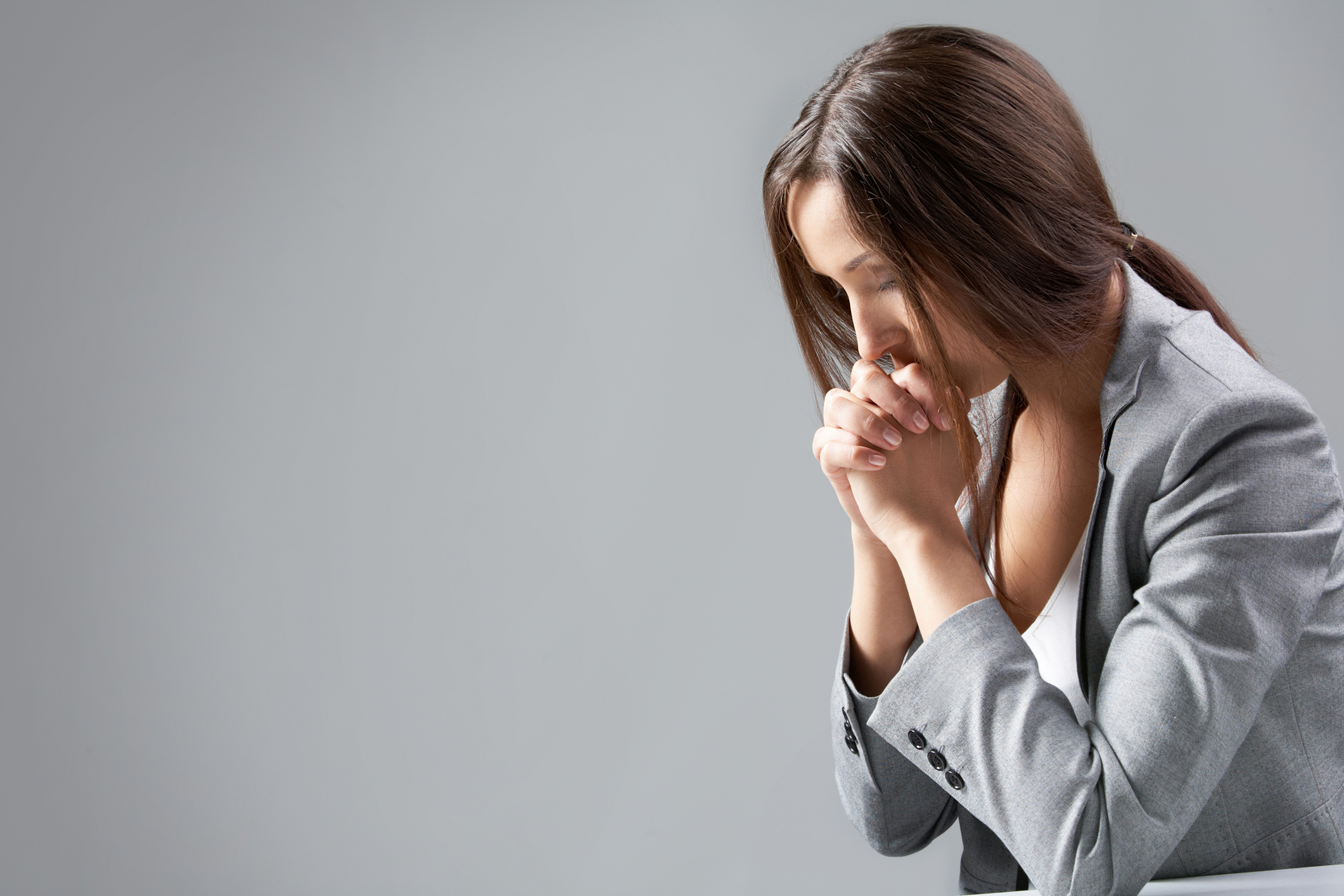 True Beauty
1 Peter 3:1-6
Biblical Behavior
	vv. 1-2

A lovely, gracious, and
reverent attitude is the most
effective evangelistic tool a
believing wife can have.
[Speaker Notes: Biblical Behavior
	vv. 1-2

A lovely, gracious, and
reverent attitude is the most
effective evangelistic tool a
believing wife can have.]
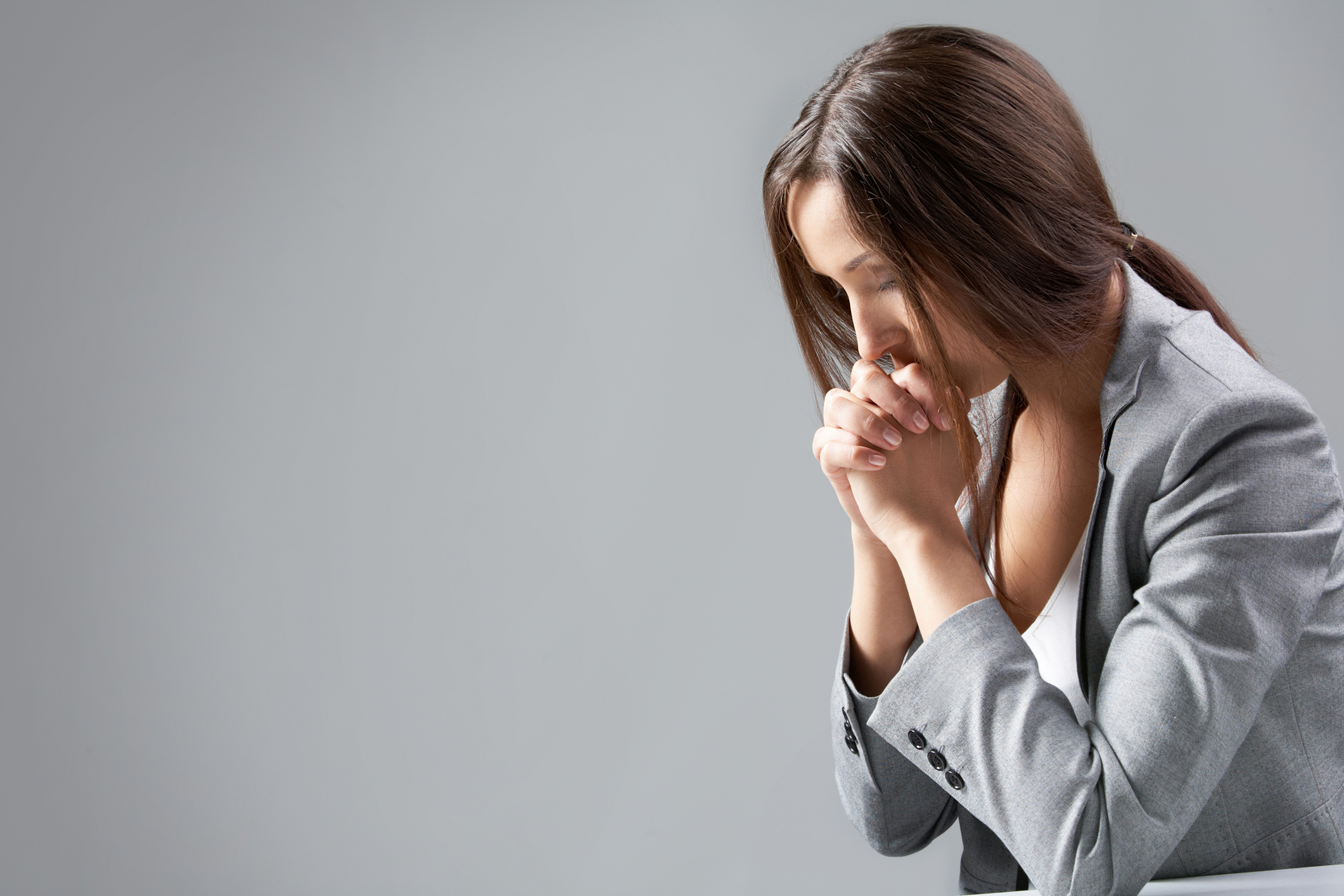 True Beauty
1 Peter 3:1-6
Biblical Beauty
	vv. 3-4

True Beauty is not seen in
a mirror, but is an inner
beauty that comes from a 
relationship with God.
[Speaker Notes: Biblical Beauty
	vv. 3-4

True Beauty is not seen in
a mirror, but is an inner
beauty that comes from a 
relationship with God.]
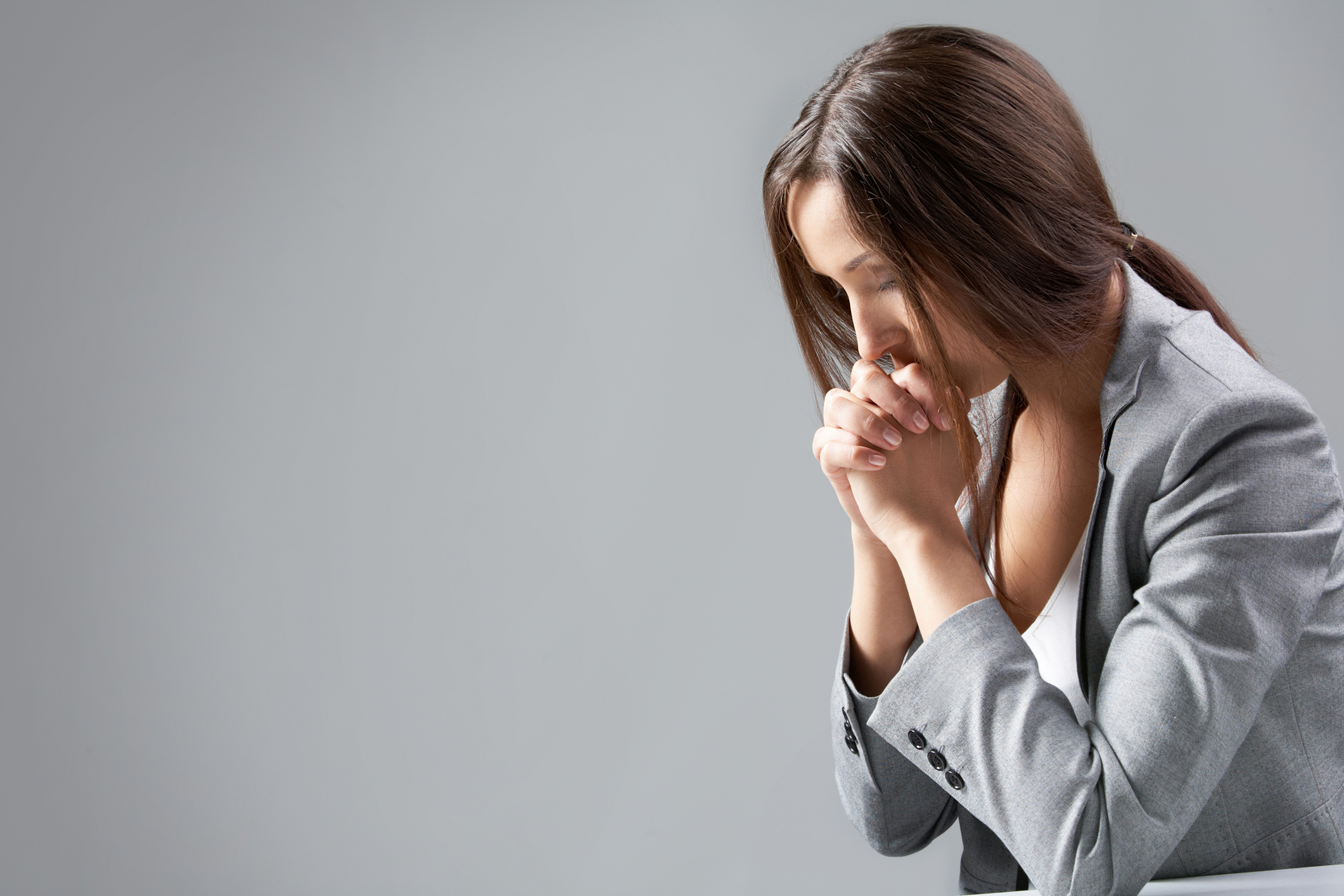 True Beauty
1 Peter 3:1-6
Biblical Example
	vv. 5-6

“holy women” = 
believing women

Eternal life has observable
characteristics.
[Speaker Notes: Biblical Example
	vv. 5-6

“holy women” = 
believing women

Eternal life has observable
characteristics.]
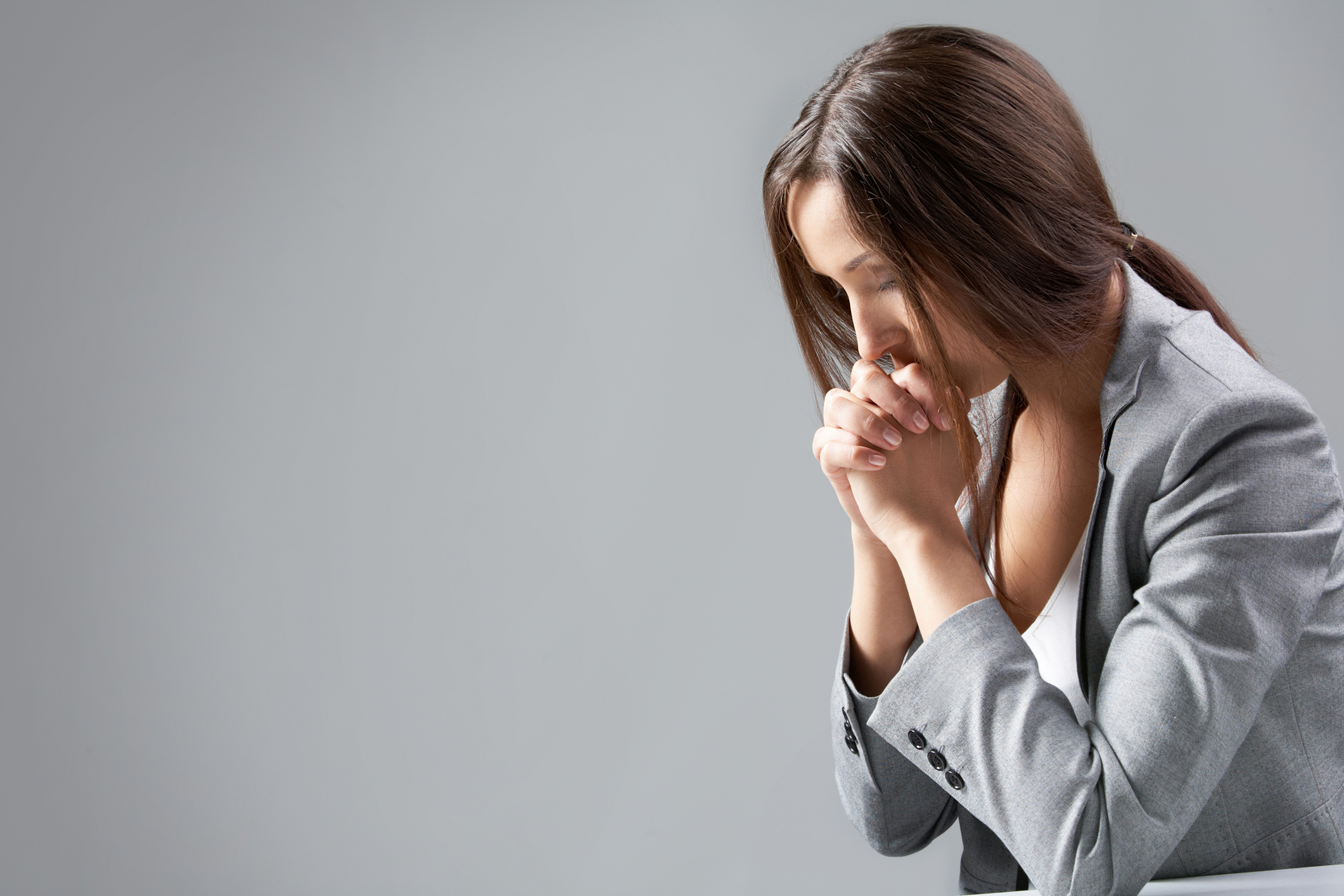 True Beauty
1 Peter 3:1-6
Applications:

Are you more concerned 
	with the outward beauty than 
	the inner?
Do you see your relationship to 
	your husband as second to Christ?
Do you see everything you do 
	through the lens of evangelism?
[Speaker Notes: Applications:

Are you more concerned 
	with the outward beauty than 
	the inner?
Do you see your relationship to 
	your husband as second to Christ?
Do you see everything you do 
	through the lens of evangelism?]